Seminário Acadêmico de Finanças 

SAF
Objetivo
O Seminário Acadêmico de Finanças (SAF), promovido pelo  núcleo de pesquisa NUPEI, do Departamento de Business School da PUC-Rio, tem por objetivo a apresentação de trabalhos acadêmicos, working papers e projetos de pesquisa para discussão.
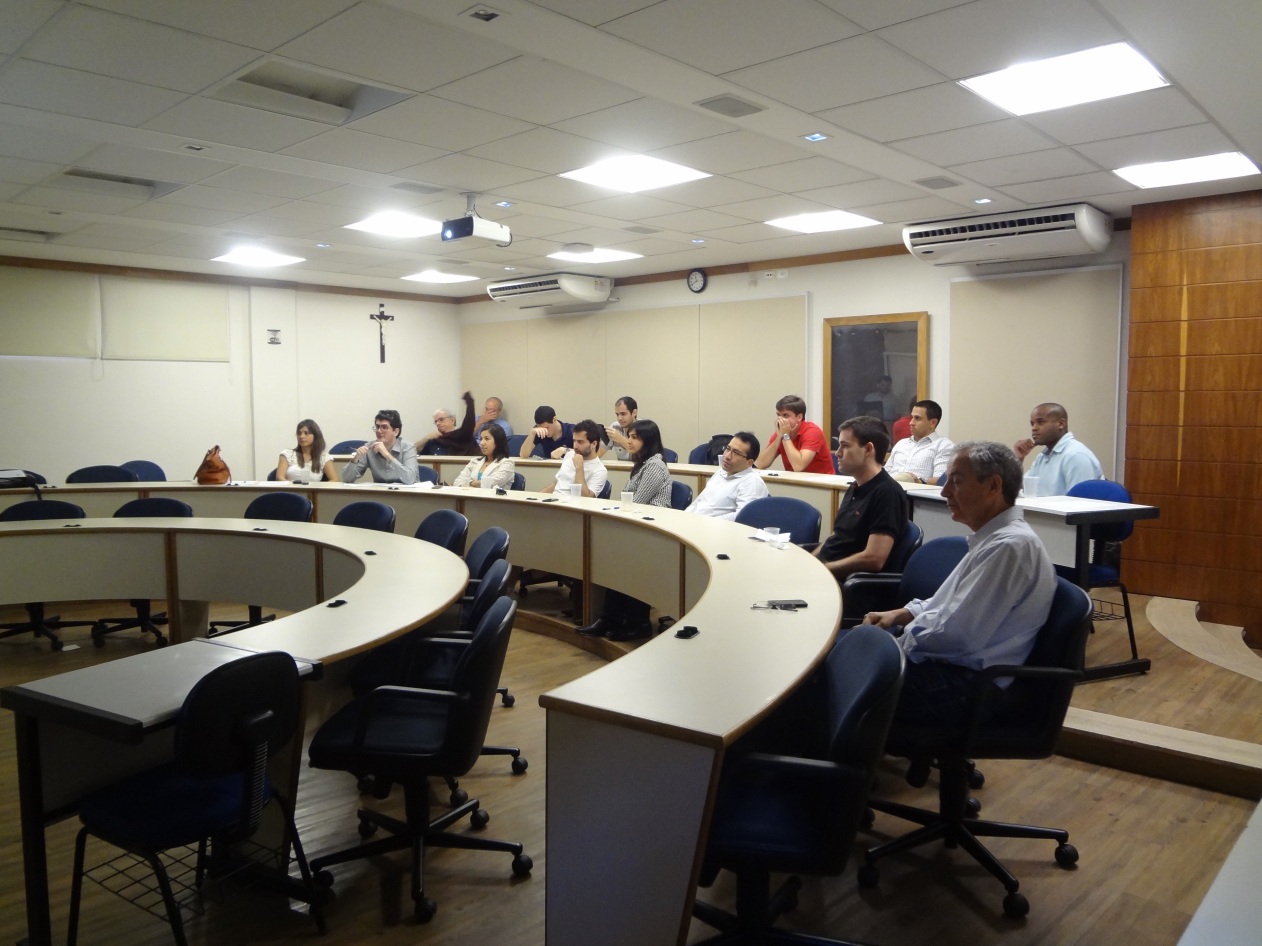 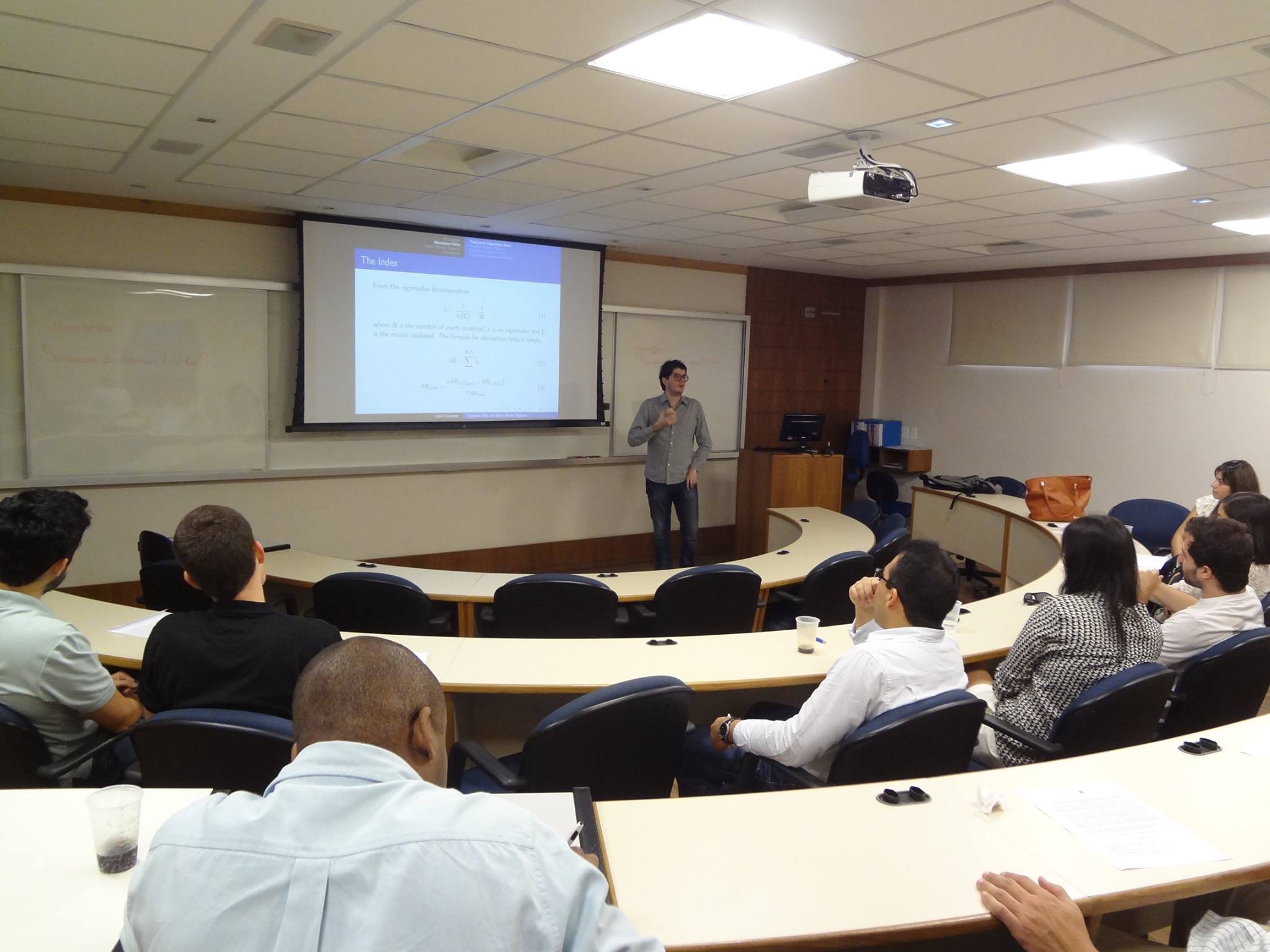 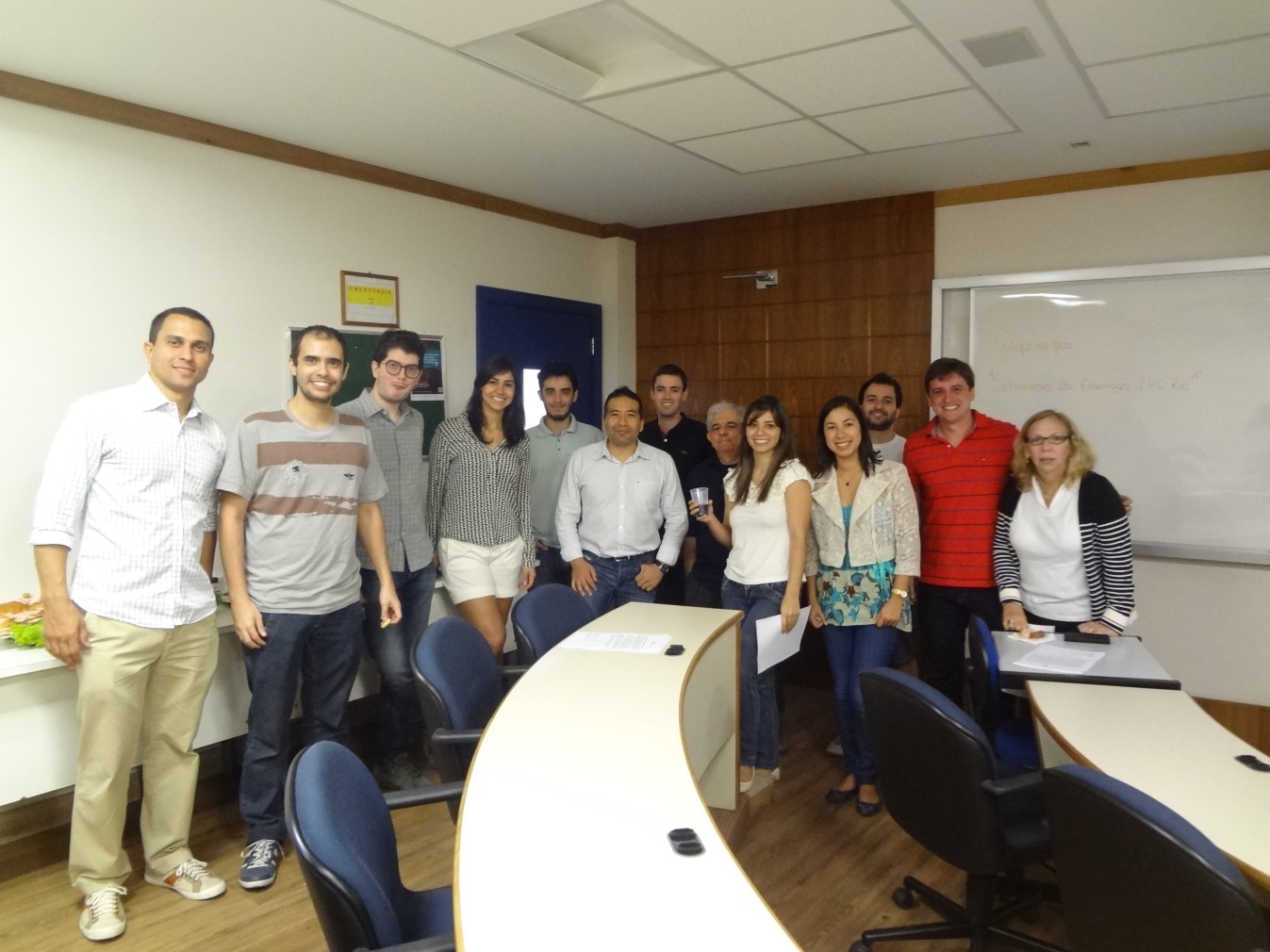 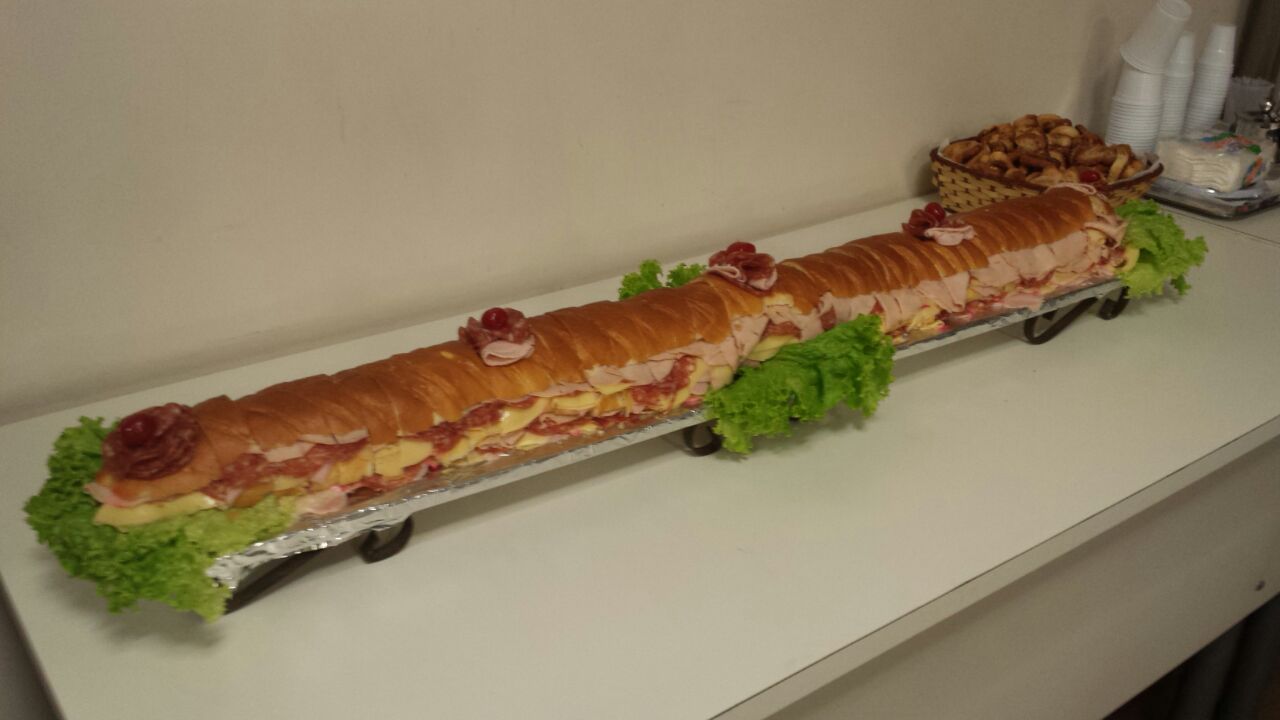 Seminários
30/julho
Javier Gutierrez (Pós-doutorando IAG) 
Otimização de um Portfólio de Ativos e Opções Reais usando a Medida Ômega.
Gláucia Fernandes (Doutoranda IAG) 
Mitigating Wind Exposure with Zero-Cost Collars Insurance.

13/Agosto
Vinícius Mothé (Doutorando IAG) 
O Novo Paradigma da Previdência Complementar dos Servidores Públicos Federais e as Mudanças Trazidas com a Criação da FUNPRESP. 
Jamil Civitarese  (Mestrando EBAPE-FGV) 
Correlation-Based Systemic Risk Measures and Stock Market Regimes.

01/Setembro
Lenos Trigeorgis (Havard university) 
Real Options with Bounded Rationality.
Seminários
17/setembro
Ali Sharafi Rad (Doutorando DEA) 
Economic Appraisal of Flexibility in Brazilian Flex-Fuel Vehicles: a Fuzzy Real Options Approach.
Igor Monteiro (Doutorando IAG) 
Concentração Bancária e Alavancagem das Empresas da América Latina.

01/Outubro
Carlos Bastian (IBMEC) 
Movimento de Reversão a Média. 

09/Outubro
Eric Hillebrand (CREATES, University of Aarhus) 
Supervision in Dynamic Factor Models.
Marcelo Fernandes (São Paulo BS e Queen Mary University of London) 
Government as a large shareholder.
João Mergulhão (São Paulo Business School)
How do realized betas reflect M&A announcements?
Seminários
22/Outubro
Cristina Luz (Doutoranda IAG) 
Energy Market and Real Options.
Larissa (Doutoranda DEI) 
Risco de dívida.

05/Novembro
Rafael Igrejas (Doutorando IAG) 
O valor do abandono em projetos de PPP. 
Gabriel Vasconcelos (Doutorando ELE) 
Econometria usando Lasso. 

19/Novembro
Luiz Barroso
Alexandre Street
Luiz Brandao
Contato
Coordenação

Luiz Brandão: brandao@iag.puc-rio.br
Gláucia Fernandes: glaucia.fernandes@iag.puc-rio.br



Página no Facebook  

“Seminário de Finanças, PUC-Rio”
https://www.facebook.com/groups/893413400695361/
Agradecimentos
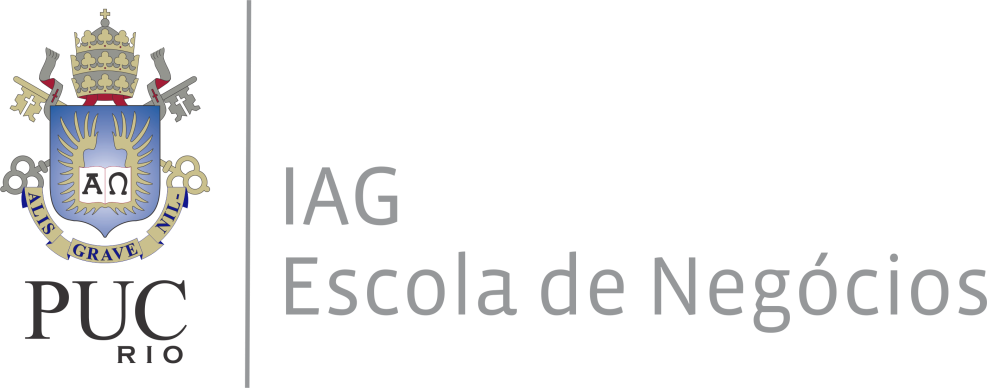 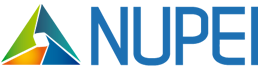 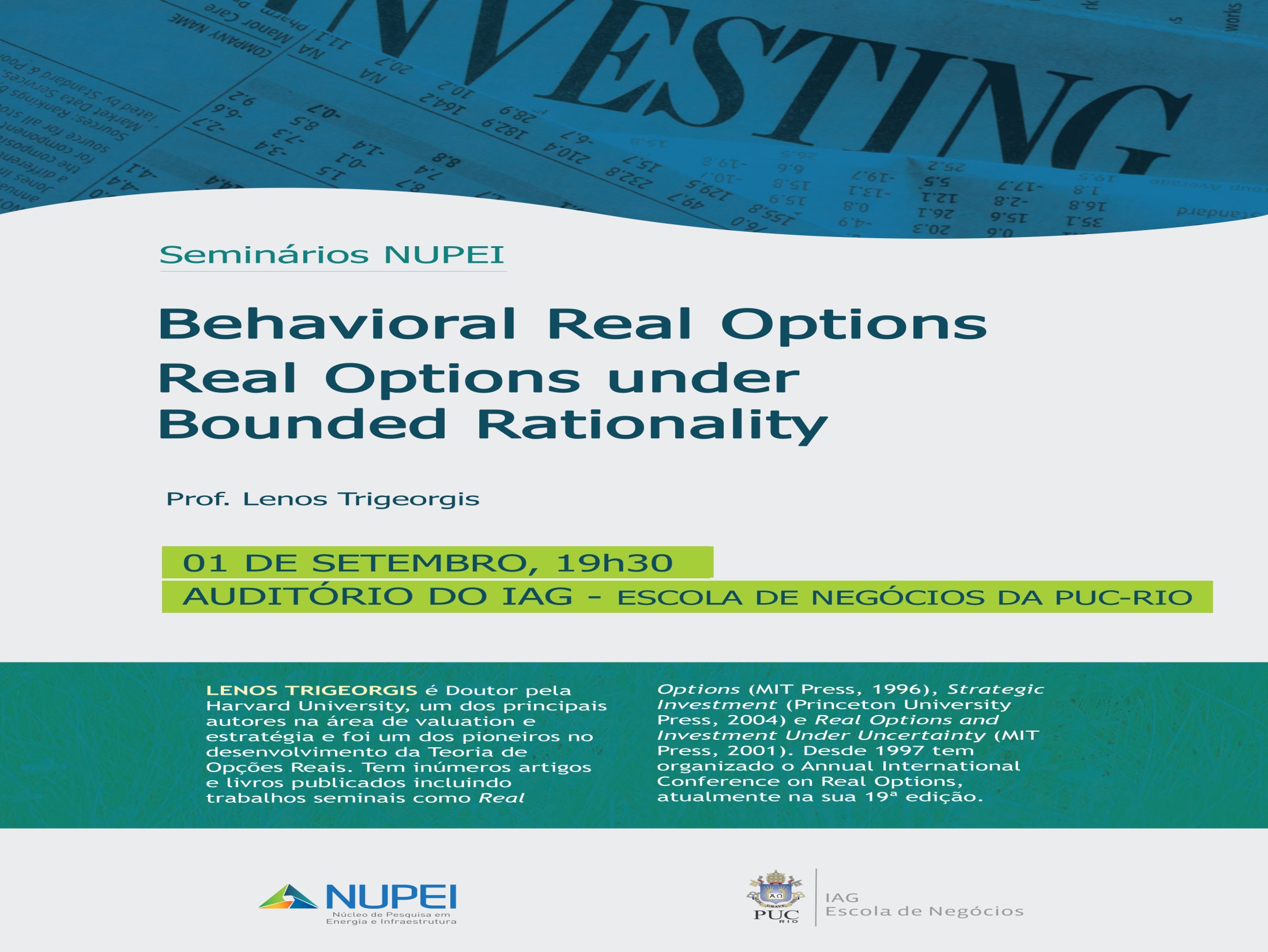